«Польза молока и молочных продуктов»
Обязательным и незаменимым продуктом детского питания является молоко. К сожалению, не все дети с удовольствием пьют молоко и едят блюда, приготовленные на основе молока. Поэтому мы, взрослые, должны помочь детям раскрыть ценные качества молока, его значимость для развития детского организма.
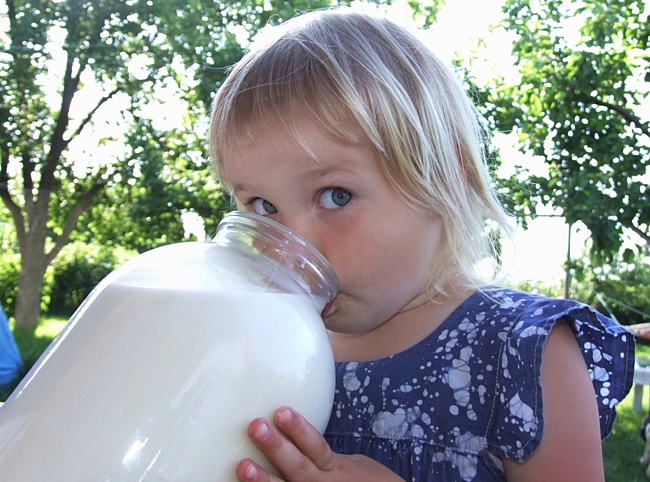 Гипотеза. 
- Действительно ли молоко и молочные продукты являются ценными для детского питания? 
- Действительно ли молоко является ценным продуктом для человека?
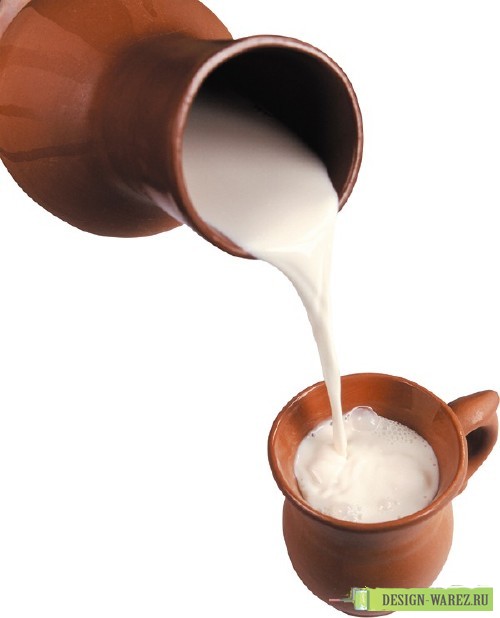 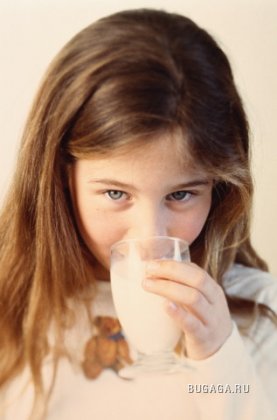 Исследовательская деятельность
1.Проведено анонимное анкетирование по вопросам:
1. Вопрос: Что такое молоко? 
2. Вопрос: Какие молочные продукты вы знаете? 
3. Вопрос: Как появляется молоко? 
4. Вопрос: Любите ли вы молоко? Почему? 
5. Вопрос: Какую пользу приносит молоко?
2.Проведение наблюдения в столовой за тем, 
как дети пьют молоко.
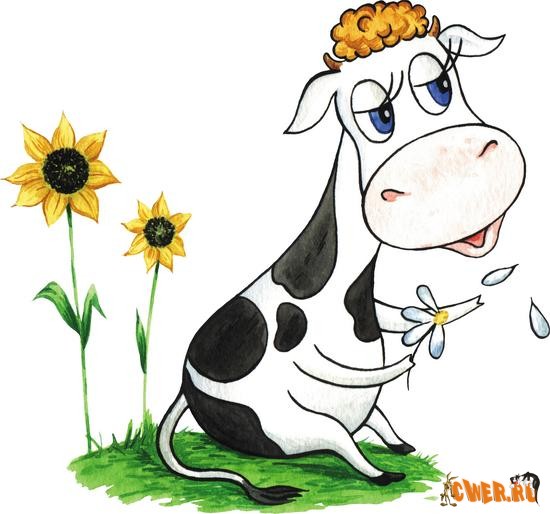 На основании анкеты была составлена таблица  (опрошено 20 учеников)
Мы выявили, что самыми любимыми продуктами являются:  йогурт, сметана, коктейль, мороженное.
Результаты исследования
У детей не достаточно знаний о молоке как   продукте и его полезности
Младшие дети пьют молоко лучше, чем старшие.
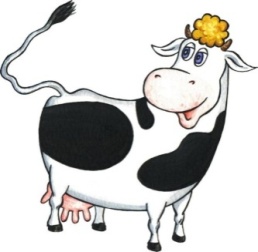 «Молоко – это питательная жидкость, которую дают животные»
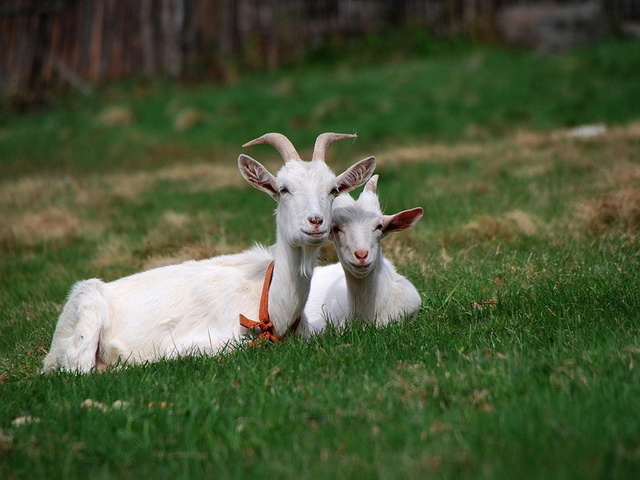 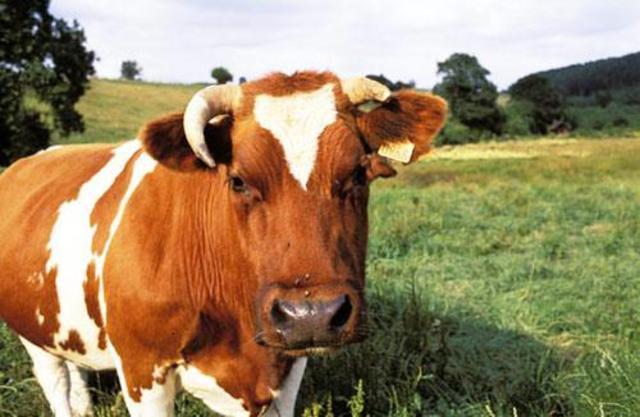 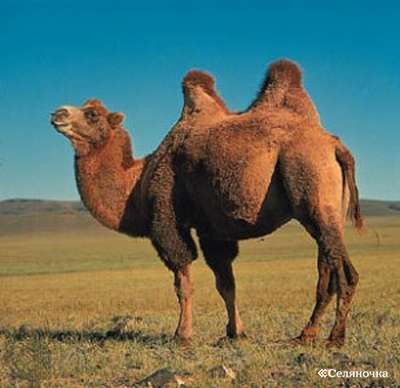 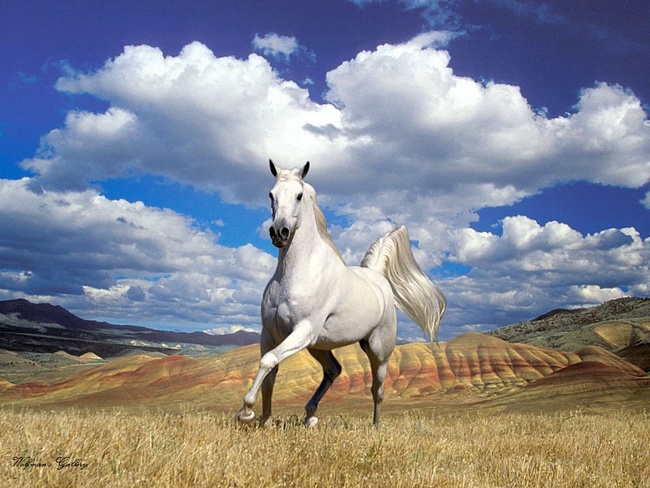 КОЗЬЕ МОЛОКО. 
Укрепляет кости, ногти и волосы, не вызывает аллергии, укрепляет сердце, лечит желудок. 
КУМЫС (МОЛОКО ЛОШАДИ) 
Помогает при простуде, сердечных и кожных заболеваниях, 
Полезно для желудка
ВЕРБЛЮЖЬЕ МОЛОКО
Помогает при диабете, аллергии, 
Богато витаминами С и Д,  Хорошо утоляет жажду
ОЛЕНЬЕ МОЛОКО
Богато белками, 
Предохраняет человека от многих болезней, 
Прекрасное средство против старения
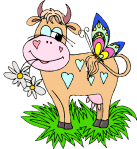 Йогурт – кисломолочный продукт, который заквашивается благодаря особой бактерии. В йогуртах много кальция, столь важного для роста и состояния зубов и костей, они хорошо влияют на микрофлору кишечника.
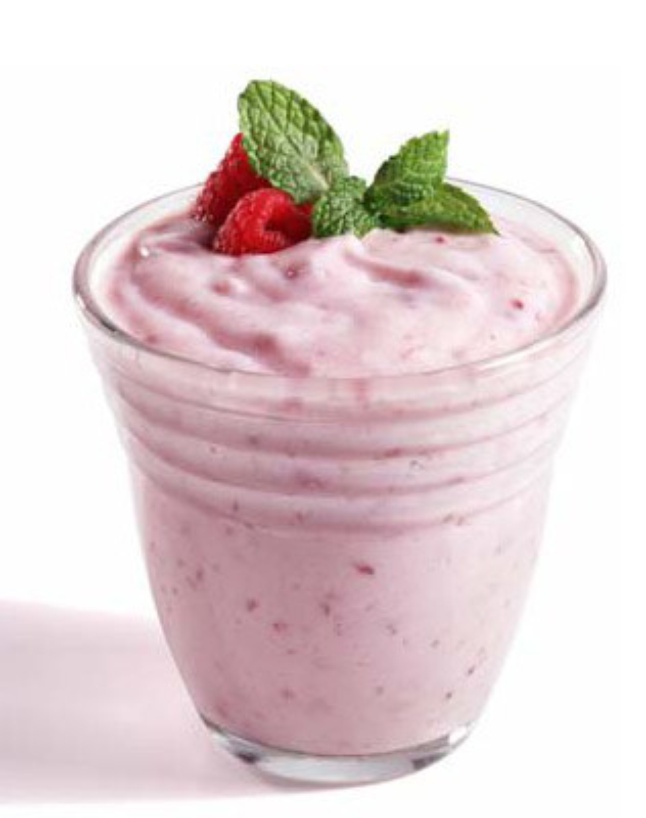 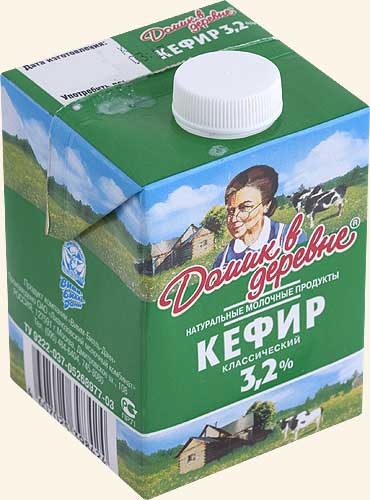 Кефир – кисломолочный напиток, благотворно влияет на микрофлору кишечника. Кефир укрепляет иммунитет, побеждает хроническую усталость
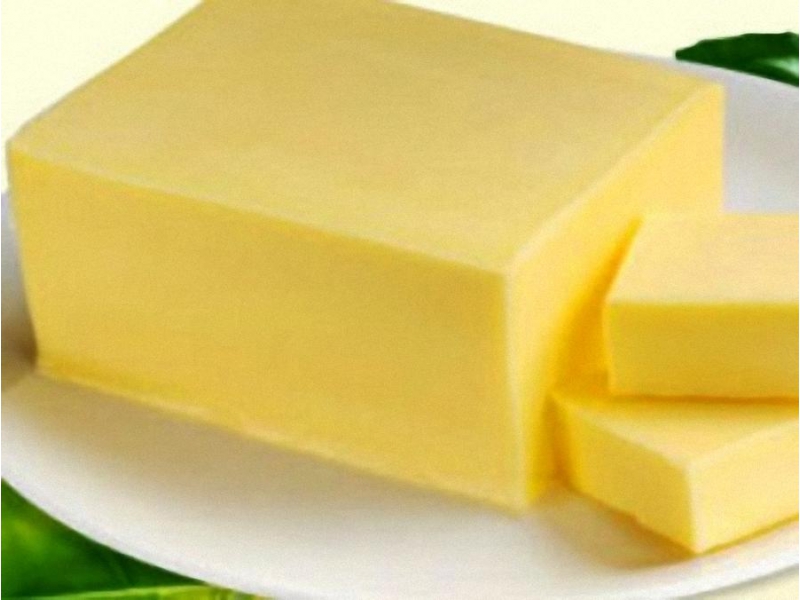 Сливочное масло не только питательно, но и полезно – для кожи, волос, зрения, костной и мышечной ткани. Оно богато витаминами, кальцием.
Сметана, сливки. Очень питательны, богаты витаминами. Сливки добавляют в кофе, соусы, супы, коктейли, домашнее мороженное.
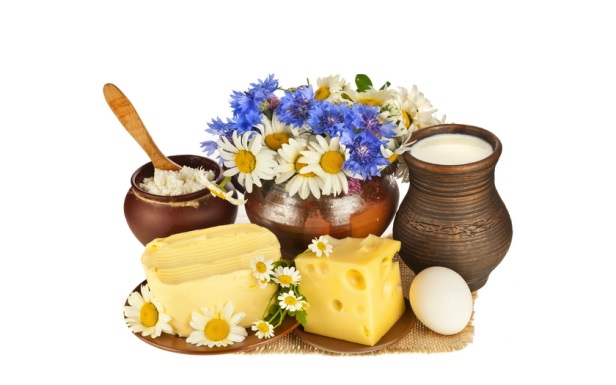 Творог, домашний сыр. Богат кальцием, витаминами.
Сбор информации о пользе молока и молочных продуктов. 
Из беседы с фельдшером  ФАПа  Ташлановой  Ю. М. и  из Интернета узнали о пользе молока и молочных продуктов.
Молоко  прекрасное средство для успокоения нервной системы и лечения заболеваний, связанных с расстройствами психики. 
Современные врачи также утверждают, что молоко полезно людям страдающим бессонницей. 
Велика польза молока и для снижения риска развития сердечно-сосудистых заболеваний. 
Молоко также обладает свойством снижать артериальное давление и потому полезно людям, страдающим гипертонией. 
            Молоко весьма благоприятно влияет на слизистую оболочку желудка и является эффективным средством при изжоге. 
         Молоко  полезно при борьбе с лишними килограммами.
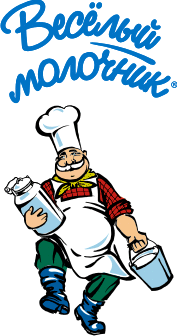 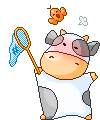 Итог:  в процессе сбора и изучения информации мы подтвердили свои предположения о важности и пользе молока для человека.
Практический этап
Задачи:
расширить знания детей о молоке, молочных продуктах и их пользе в процессе разнообразной познавательно - исследовательской деятельности;

       Проведены опыты:
Изучение свойств молока
Изготовление простокваши.
Изготовление молочного коктейля

Вывод: из молока можно приготовить 
вкусные молочные продукты.
Художественно – продуктивная деятельность
 • Подбор стихов, песен, загадок, пословиц о молоке.
• Экскурсия в продуктивный магазин. 
 • Беседы, направленные на формирование у детей ценности здорового образа жизни. 
• Выставка семейных рисунков и поделок «Молоко – здоровье всей семьи»
Пословицы и поговорки о молочных продуктах
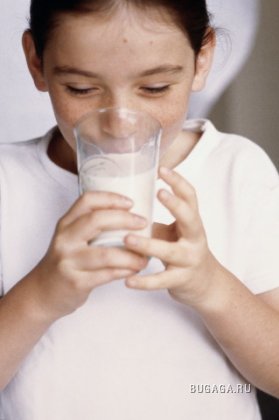 Корова – на дворе, молоко – на столе
Корова рогата, да молоком богата
Как сыр в масле катается
Корова в тепле- молоко на столе
 Заварил кашу , так не жалей ни молока, ни масла
Загадки
Белое , да не снег, вкусное, да не мед.
От рогатого берут и ребятам дают. (молоко)

Все мы любим без обмана деревенскую… (сметану)

Очень вкусное печенье и отличнейший пирог будет, если мы добавим по пропорции… (творог)

Не снег, а белое всегда. Хоть и течет, а не
 вода. ( молоко)
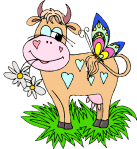 Подведение итогов работы. Мы узнали:
Молоко дает корова
Коровы живут на фермах, за ними ухаживают люди (скотники, дояры) 
  В магазин молоко привозят с молокозавода, где его перерабатывают и изготавливают молочную продукцию
   Какие ещё продукты делают из молока
 Из молока можно приготовить разные блюда: блины, омлет, пироги, хлеб, кашу, добавляют в картофельное пюре
 В молоке содержатся витамины и минеральные вещества, жиры, углеводы, белки
Молоко полезно для роста детского организма.
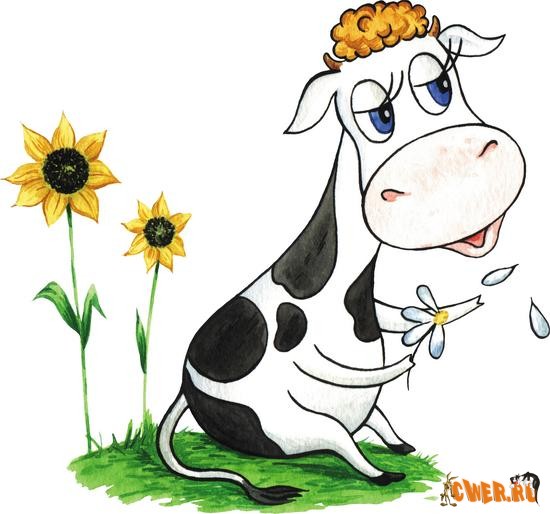 Дети изменили свое мнение о молоке и молочных продуктах и решили теперь постоянно употреблять молочные продукты.
ГИПОТЕЗА ПОДТВЕРДИЛАСЬ
Спасибо за внимание!